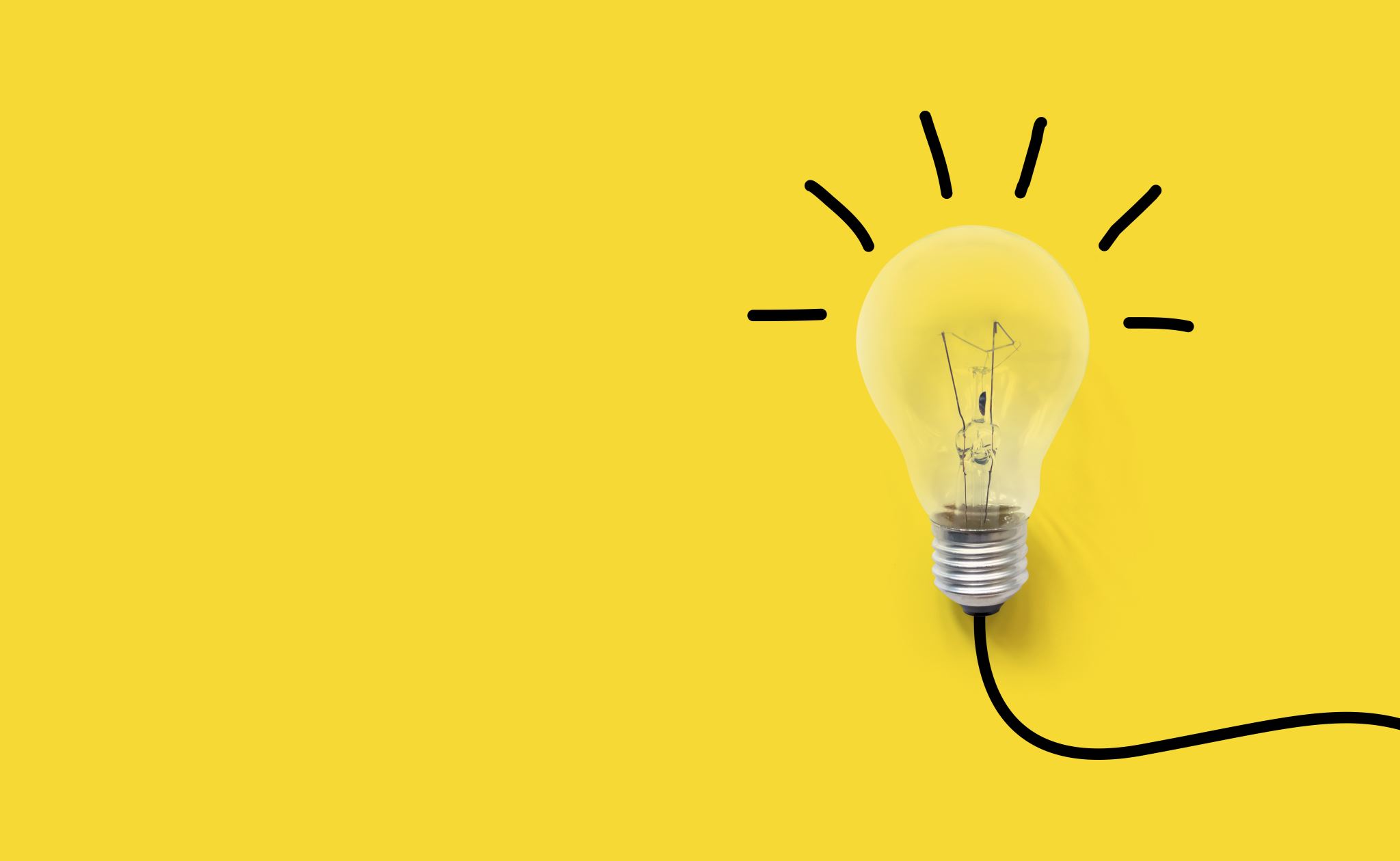 引言
士师记5章讲的是第4章所记，以色列人与迦南人争战的事件，也有对第4章的补充描述。
与第4章不同的是，士师记第5章是一篇【得胜的赞歌】，也叫“底波拉之歌”。它将第4章所记载的以色列人大胜迦南人归功于耶和华神的作为，即以色列得胜的荣耀归于神，并宣告神的伟大。正如：“士5：2. “因为以色列中有军长率领，百姓也甘心牺牲自己，你们应当颂赞耶和华。3. “君王啊，要听！王子啊，要侧耳而听！我要向耶和华歌唱，我要歌颂耶和华以色列的　神。”
底波拉与巴拉得胜以后，由衷地唱出对神的颂赞。
底波拉和巴拉歌颂神（士5：1-5）
1. 那时底波拉和亚比挪庵的儿子巴拉作歌，说：
2. “因为以色列中有军长率领，百姓也甘心牺牲自己，你们应当颂赞耶和华。
3. 君王啊，要听！王子啊，要侧耳而听！我要向耶和华歌唱，我要歌颂耶和华以色列的　神。
4. 耶和华啊，你从西珥出来，由以东地行走。那时地震天漏，云也落雨。
5. 山见耶和华的面就震动；西奈山见耶和华以色列　神的面，也是如此。”
出19：4. 我向埃及人所行的事，你们都看见了；且看见我如鹰将你们背在翅膀上，带来归我。。。6. 你们要归我作祭司的国度，为圣洁的国民。。。17. 摩西率领百姓出营迎接　神，都站在山下。18. 西奈全山冒烟，因为耶和华在火中降于山上，山的烟气上腾，如烧窑一般，遍山大大地震动。
士4：2. 耶和华就把他们付与在夏琐作王的迦南王耶宾手中。他的将军是西西拉，住在外邦人的夏罗设。3. 耶宾王有铁车九百辆。他大大欺压以色列人二十年，以色列人就呼求耶和华。
提醒：赞美神、注目神、数算神的恩典，是我们属灵得胜的秘诀。因为“祷告加力量，赞美胜仇敌”！
苦难的根源—以色列人选择新神（士5：6-8）
6. 在亚拿之子珊迦的时候，又在雅亿的日子，大道无人行走，都是绕道而行。
7. 以色列中的官长停职，直到我底波拉兴起，等我兴起作以色列的母。
8. 以色列人选择新神，争战的事就临到城门。那时，以色列四万人中，岂能见藤牌枪矛呢？
士4:16. 巴拉追赶车辆、军队，直到外邦人的夏罗设。西西拉的全军都倒在刀下，没有留下一人。
士4：2. 耶和华就把他们付与在夏琐作王的迦南王耶宾手中。他的将军是西西拉，住在外邦人的夏罗设。3. 耶宾王有铁车九百辆。他大大欺压以色列人二十年，以色列人就呼求耶和华。
申32：17. 所祭祀的鬼魔并非真神，乃是素不认识的神，是近来新兴的，是你列祖所不畏惧的。
利19：2. 你晓谕以色列全会众说：你们要圣洁，因为我耶和华你们的　神是圣洁的。
今天的新神：快乐、成功、健康、财富、权力、科学、自由、平权等。
呼吁以色列人传扬神公义的作为（士5：9-11）
9. 我心倾向以色列的首领，他们在民中甘心牺牲自己。你们应当颂赞耶和华。
10. 骑白驴的、坐绣花毯子的、行路的，你们都当传扬。
11. 在远离弓箭响声打水之处，人必述说耶和华公义的作为，就是他治理以色列公义的作为。那时耶和华的民下到城门。
出15：19. 法老的马匹、车辆，和马兵下到海中，耶和华使海水回流淹没他们，惟有以色列人在海中走干地。20. 亚伦的姐姐女先知米利暗，手里拿着鼓，众妇女也跟她出去拿鼓跳舞。21. 米利暗应声说：“你们要歌颂耶和华，因他大大战胜，将马和骑马的投在海中。”
以色列各支派的回应（士5：12-18）
12. “底波拉啊，兴起！兴起！你当兴起，兴起，唱歌。亚比挪庵的儿子巴拉啊，你当奋兴，掳掠你的敌人。
13. 那时有余剩的贵胄和百姓一同下来。耶和华降临，为我攻击勇士。
14. 有根本在亚玛力人的地，从以法莲下来的，便雅悯在民中跟随你；有掌权的从玛吉下来；有持杖检点民数的从西布伦下来。
15. 以萨迦的首领与底波拉同来，以萨迦怎样，巴拉也怎样。众人都跟随巴拉，冲下平原。在流便的溪水旁，有心中定大志的。
士4：6. 她打发人从拿弗他利的基低斯，将亚比挪庵的儿子巴拉召了来，对他说：“耶和华以色列的　神吩咐你说：‘你率领一万拿弗他利和西布伦人上他泊山去。
以法莲、便雅悯、约旦河西的玛拿西半支派“玛吉”（士5：14）；以萨迦（士5：15）。
以色列中，甘心乐意奉献，响应号召参与争战的支派有：
拿弗他利、西布伦、以法莲、便雅悯、以萨迦和约旦河西的玛拿西半支派。
16. 你为何坐在羊圈内，听群中吹笛的声音呢？在流便的溪水旁有心中设大谋的。
17. 基列人安居在约旦河外。但人为何等在船上？亚设人在海口静坐，在港口安居。
18. 西布伦人是拚命敢死的，拿弗他利人在田野的高处，也是如此。
以色列中，没有前来参与争战的支派有：
流便、迦得、但、亚设和约旦河东的玛拿西半支派。
士5：6. 在亚拿之子珊迦的时候，又在雅亿的日子，大道无人行走，都是绕道而行。
在米吉多的他纳大胜迦南人（士5：19-22）
19. 君王都来争战。那时迦南诸王在米吉多水旁的他纳争战，却未得掳掠银钱。
20. 星宿从天上争战，从其轨道攻击西西拉。
21. 基顺古河把敌人冲没。我的灵啊，应当努力前行。
22. 那时壮马驰驱、踢跳、奔腾。
启16：16. 那三个鬼魔便叫众王聚集在一处，希伯来话叫作哈米吉多顿。
启19：11. 我观看，见天开了。有一匹白马，骑在马上的称为诚信真实，他审判、争战都按着公义。
12. 他的眼睛如火焰，他头上戴着许多冠冕，又有写着的名字，除了他自己没有人知道。
13. 他穿着溅了血的衣服，他的名称为　神之道。
14. 在天上的众军骑着白马，穿着细麻衣，又白又洁，跟随他。
15. 有利剑从他口中出来，可以击杀列国。他必用铁杖辖管他们（“辖管”原文作“牧”），并要踹全能　神烈怒的酒榨。
16. 在他衣服和大腿上有名写着说：“万王之王，万主之主。”
咒诅与蒙福（士5：23-27）
23. 耶和华的使者说：“应当咒诅米罗斯，大大咒诅其中的居民，因为他们不来帮助耶和华，不来帮助耶和华攻击勇士。
24. 愿基尼人希百的妻雅亿比众妇人多得福气，比住帐棚的妇人更蒙福祉。”
25. 西西拉求水，雅亿给他奶子，用宝贵的盘子，给他奶油。
26. 雅亿左手拿着帐棚的橛子，右手拿着匠人的锤子，击打西西拉，打伤他的头，把他的鬓角打破穿通。
27. 西西拉在她脚前曲身仆倒，在她脚前曲身倒卧。在那里曲身，就在那里死亡。
母爱与圣爱（士5：28-30）
28. 西西拉的母亲，从窗户里往外观看，从窗棂中呼叫说：“他的战车，为何耽延不来呢？他的车轮，为何行得慢呢？”
29. 聪明的宫女安慰她（原文作“回答她”），她也自言自语地说：
30. “他们莫非得财而分，每人得了一两个女子？西西拉得了彩衣为掳物，得绣花的彩衣为掠物。这彩衣两面绣花，乃是披在被掳之人颈项上的。”
士5：7. 以色列中的官长停职，直到我底波拉兴起，等我兴起作以色列的母。
约翰一书4：7. 亲爱的弟兄啊，我们应当彼此相爱，因为爱是从　神来的。凡有爱心的，都是由　神而生，并且认识　神。8. 没有爱心的，就不认识　神，因为　神就是爱。
申4：24. 因为耶和华你的　神乃是烈火，是忌邪的　神。
来12：29. 因为我们的　神乃是烈火。
林前13：4. 爱是恒久忍耐，又有恩慈；爱是不嫉妒，爱是不自夸，不张狂，5. 不作害羞的事，不求自己的益处，不轻易发怒，不计算人的恶，6. 不喜欢不义，只喜欢真理；7. 凡事包容，凡事相信，凡事盼望，凡事忍耐。8. 爱是永不止息。。。
信心的宣告（士5：31）
31. 耶和华啊，愿你的仇敌都这样灭亡！愿爱你的人如日头出现，光辉烈烈！”这样，国中太平四十年。
诗68：1. 愿　神兴起，使他的仇敌四散，叫那恨他的人，从他面前逃跑。2. 他们被驱逐，如烟被风吹散；恶人见　神之面而消灭，如蜡被火熔化。3. 惟有义人必然欢喜，在　神面前高兴快乐。
箴4：18. 但义人的路好像黎明的光，越照越明，直到日午。
太7：13. “你们要进窄门。因为引到灭亡，那门是宽的，路是大的，进去的人也多；14. 引到永生，那门是窄的，路是小的，找着的人也少。”
赛42： 6. “我耶和华凭公义召你，必搀扶你的手，保守你，使你作众民的中保（“中保”原文作“约”），作外邦人的光，7. 开瞎子的眼，领被囚的出牢狱，领坐黑暗的出监牢。
约8：12. 耶稣又对众人说：“我是世界的光。跟从我的，就不在黑暗里走，必要得着生命的光。”